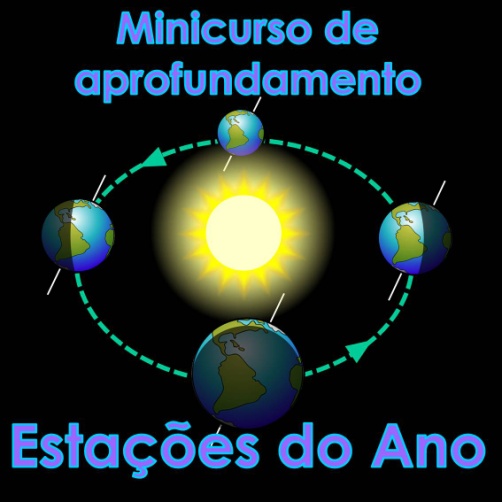 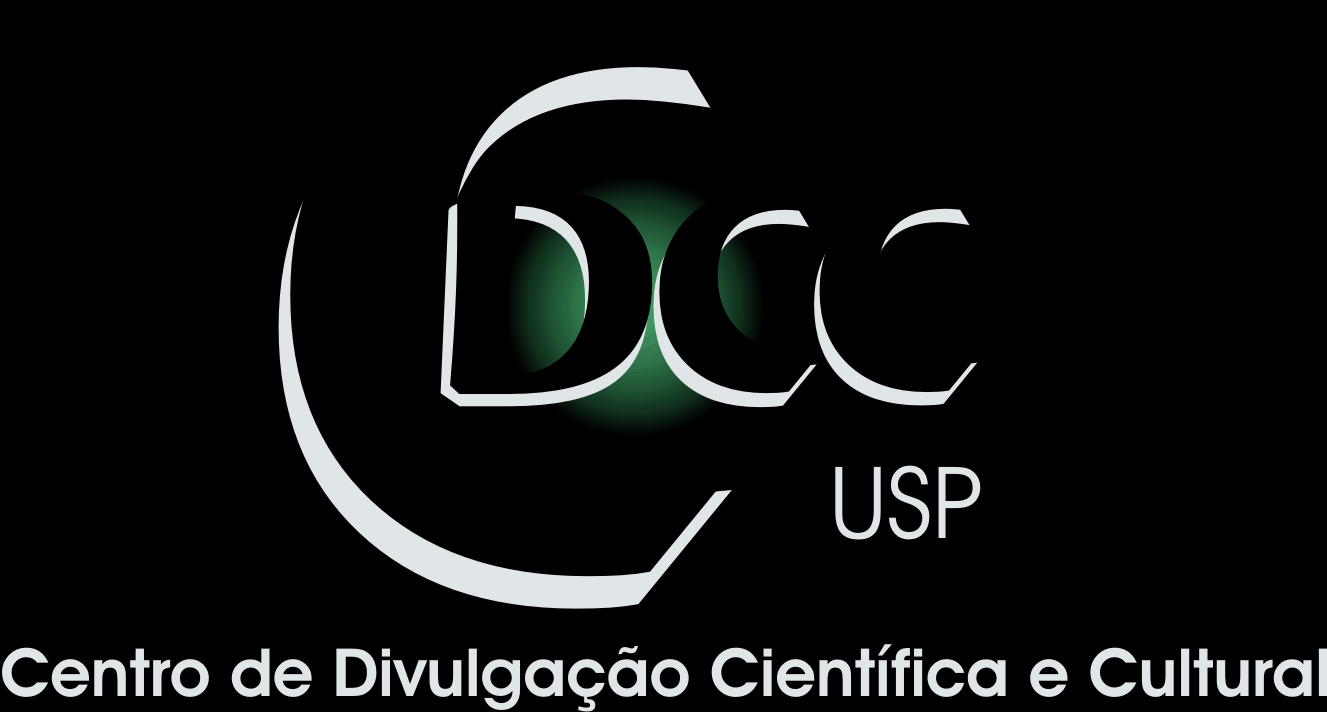 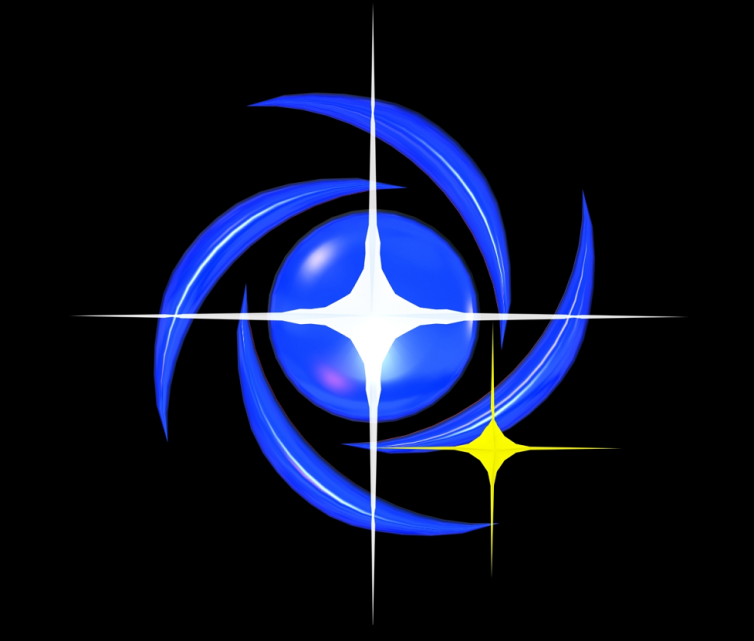 Centro de Divulgação da Astronomia
Observatório Dietrich Schiel
A visão topocêntrica das estações
André Luiz da Silva
Observatório  Dietrich Schiel
/CDCC/USP
Imagem de fundo: céu de São Carlos na data de fundação do observatório Dietrich Schiel (10/04/86, 20:00 TL) crédito: Stellarium
Repassando: elementos da Esfera Celeste
O Zênite
Zênite
S
L
O
N
O Meridiano
S
L
O
N
Os Polos e Equador Celestes
Polo Celeste Sul (PCS)
L
φ
S
N
O
Polo Celeste Norte (PCN)
Equador Celeste
A Eclíptica
Movimento anual!
L
S
N
O
Polo Celeste Norte

Eclíptica
Equador 
Celeste
Terra

Polo Celeste Sul
Trajetória diária dos astros
PCS
L
S
N
O
PCN
solstícios e equinócios
Hemisfério Celeste Norte
Equinócio de março
Solstício de junho

Equador 
Celeste
Terra

Equinócio de setembro
Eclíptica
Solstício de dezembro
Hemisfério Celeste Sul
21 de março: Equinócio de Outono – início do Outono HS
21 de junho: Solstício de Inverno – início do Inverno HS
22 de setembro: Equinócio de Primavera – início da Primavera HS
21 de dezembro: Solstício de Verão – início do Verão do HS
Zonas climáticas da Terra
Calota Polar Ártica
Círculo Polar Ártico
Zona Temperada
Trópico de Câncer
Equador
Zona Tropical
Trópico de Capricórnio
Zona Temperada
Círculo Polar Antártico
Calota Polar Antártica
O movimento aparente do Sol ao longo das estações
Trajetórias diurnas do Sol em locais intertropicais (o caso de São Carlos)
Trajetória diurna do Sol no Solstício de Verão do HS
Zênite
L
PCS
S
N
O
Trajetória diurna do Sol nos equinócios
L
PCS
S
N
O
Trajetória diurna do Sol no Solstício de Inverno do HS
L
PCS
S
N
O
As trajetórias do Sol nos equinócios e nos solstícios
Equinócios
L
PCS
S
N
O
Solstício de Inverno do HS
Solstício de Verão do HS
Em São Carlos e região, o Sol, no Solstício de Verão, fica acima do horizonte por cerca de 1h30min a mais em relação aos equinócios
No Solstício de Inverno, este é o tempo adicional que ele fica abaixo do horizonte, ou seja, a “noite” fica 1h30min maior nessa época
A diferença entre o tempo que o Sol fica acima do horizonte entre os Solstícios de Inverno e Verão, então, chega a 3h00min!
Atividade prática 1: A semiesfera armilar
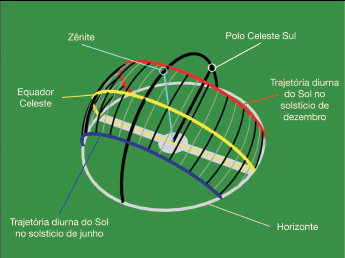 [Speaker Notes: Crédito da imagem: Jorge Hönel/Observatório Dietrich Schiel]
Trajetórias diurnas do Sol em outros locais da Terra
As trajetórias no Equador da Terra
Equinócios
L
S
PCN ≡
N
≡ PCS
O
Solstício de Inverno do HS
Solstício de Verão do HS
As trajetórias na Zona Temperada-HS
Equinócios
L
PCS
S
N
Solstício de Inverno do HS
Solstício de Verão do HS
O
As trajetórias na Zona Temperada-HN
Equinócios
L
PCN
N
S
O
Solstício de Inverno do HN
Solstício de Verão do HN
As trajetórias no Polo Sul da Terra
Zênite
≡ PCS
Solstício de Verão do HS
N
N
N
N
Equinócios
Solstício de Inverno do HS
As trajetórias no Polo Norte da Terra
Zênite
≡ PCN
Solstício de Verão do HN
S
S
S
S
Equinócios
Solstício de Inverno do HN
Atividade prática 2: Simulador da Universidade de Nebraska – visão topocêntrica das estações do ano
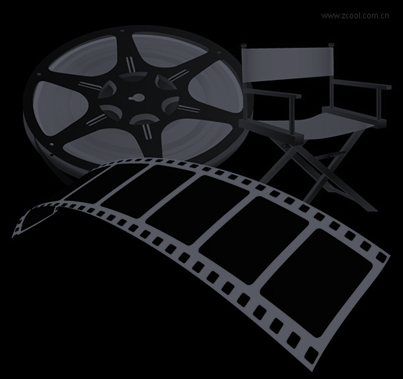 Com o passar dos dias, um observador vê uma constelação próxima ao horizonte oeste ficar cada vez mais baixa, à mesma hora. Vamos ver isso com o Stellarium...
Atividade prática 3: O software Stellarium e o céu de cada estação
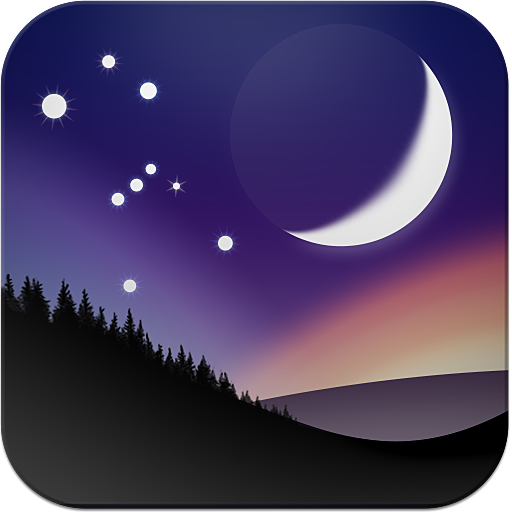 Constelações representativas de cada estação

 Outono: Leão
 Inverno: Escorpião
 Primavera: Pégaso
 Verão: Órion
Exercício 1: 
Usando o simulador da Universidade de Nebraska  apresentado nesta aula, mostre que a diferença entre o tempo em que o Sol fica acima do horizonte nos Solstícios em São Carlos chega a proximadamente 3h para a região de São Carlos (latitude 22° Sul)
Dica: 
Preencha a tabela abaixo e encontre a diferença entre os tempos de Sol acima do horizonte para os Solstícios.
Exercício 2: 
Com o uso do mesmo simulador, encontre os dias aproximados em que o Sol passa pelo Zênite em São Carlos e região (latitude 22° Sul)
Dica:  Olhe a figura abaixo: e determine a declinação que o Sol precisa ter para isso...
Zênite
Polo Celeste Sul (PCS)
φ
φ
S
N
O
Polo Celeste Norte (PCN)
Equador Celeste